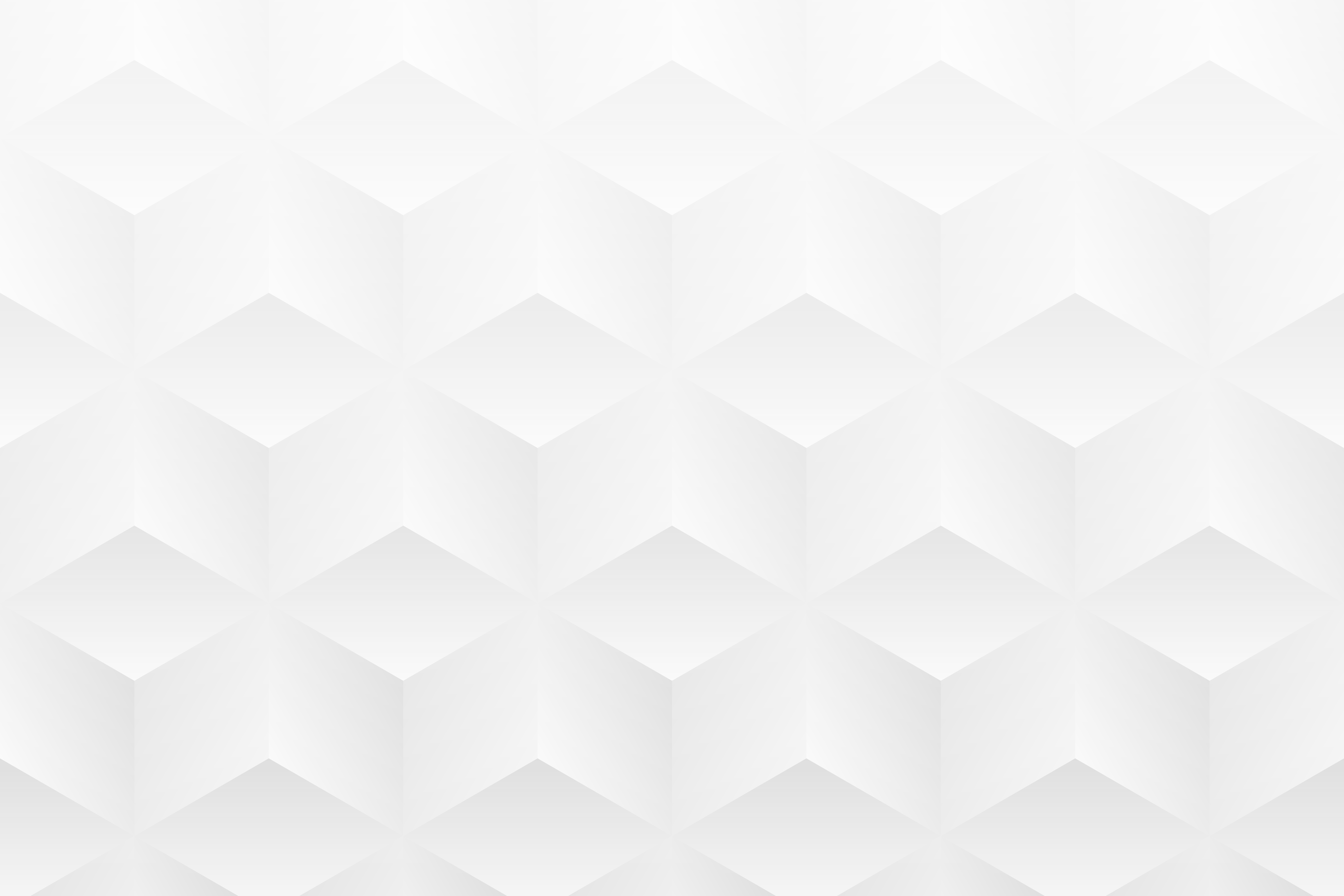 EJEMPLO DE PLANTILLA DE CASO DE ESTUDIO DE PROBLEMA, IMPACTO Y SOLUCIÓN PARA POWERPOINT
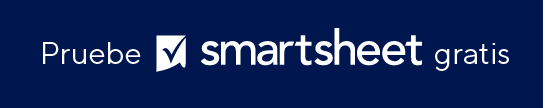 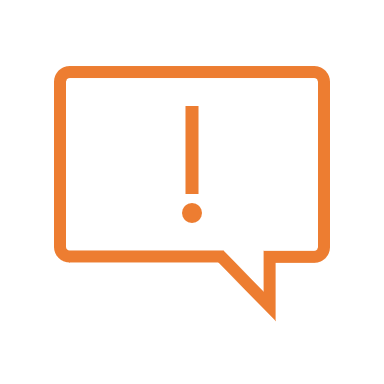 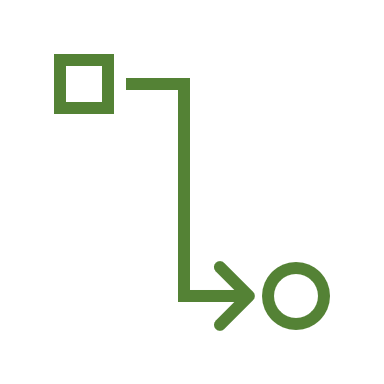 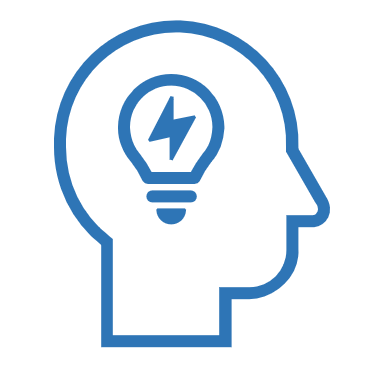 CREADO POR
NOMBRE

Fecha de creación: DD/MM/AA
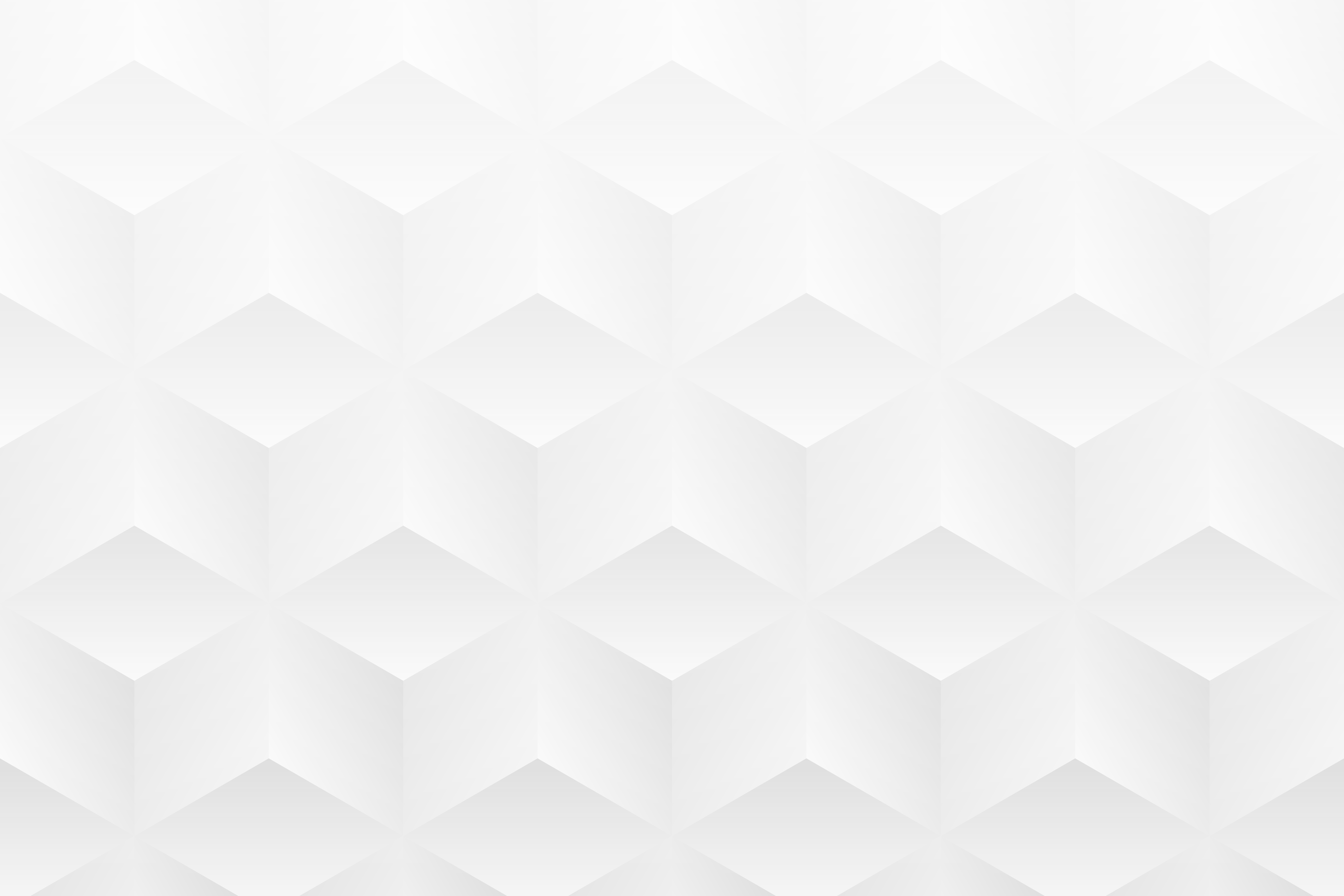 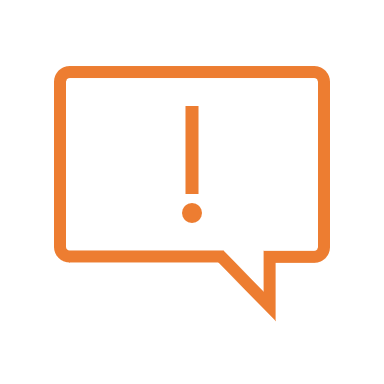 CÓMO UTILIZAR ESTA PLANTILLA:
En la sección Problema, identifique y describa un desafío específico al que se enfrentó su empresa.
En la sección Impacto, describa los efectos de este problema.
En la sección Solución, explique las estrategias y acciones que implementó para resolver el problema, y asegúrese de proporcionar una narrativa clara y concisa para cada componente.

Por medio de este enfoque, puede comunicar de manera eficaz los desafíos, sus repercusiones y las resoluciones exitosas, y así articular una presentación de estudio de caso completa y atractiva.
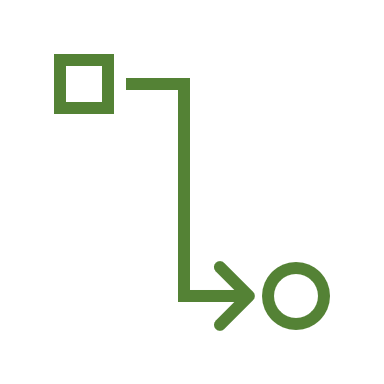 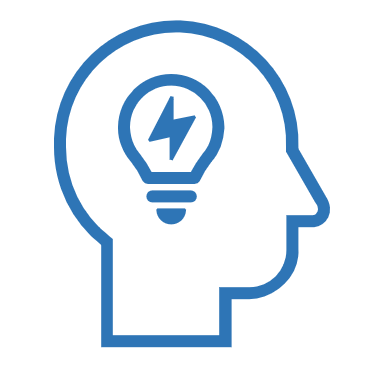 ESTUDIO DE CASO
2
3
1
PROBLEMA
Un número insuficiente de estaciones de carga de alta velocidad en las principales zonas urbanas provocó un aumento en el tiempo de inactividad de nuestra flota de EV.
La planificación ineficiente de rutas para la logística de EV provocó un aumento en el consumo de energía y una reducción en la capacidad de entrega.
La falta de seguimiento y gestión en tiempo real de la flota de EV obstaculizó la transparencia operativa y la capacidad de respuesta.
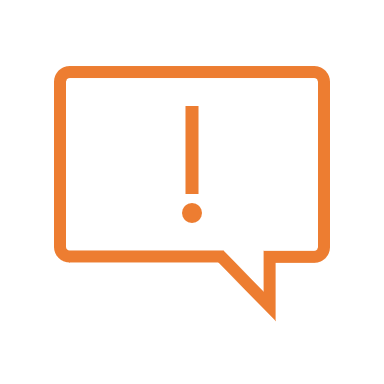 IMPACTO
Esta limitación se tradujo en una disminución del 20% en la velocidad y eficiencia de la entrega, lo que produjo una disminución notable en la satisfacción del cliente.
El enrutamiento ineficiente causó un aumento del 15% en el uso de energía y una reducción del 10% en el volumen de entrega diaria.
Esta brecha generó desafíos en la gestión de la flota, incluida la demora en las respuestas a las necesidades de mantenimiento y la subutilización de los vehículos.
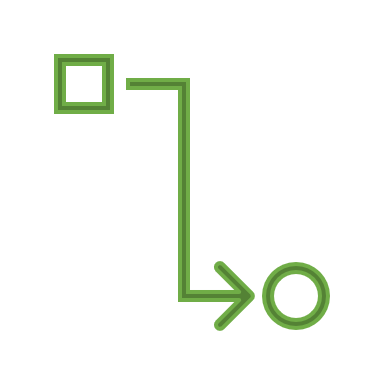 Positive Charge instaló estaciones avanzadas de carga rápida en ubicaciones urbanas estratégicas, lo que redujo significativamente el tiempo de carga y el tiempo de inactividad de la flota.
Implementamos un software de optimización dinámica de rutas, lo que permitió integrar datos de tráfico y cargas de vehículos en tiempo real, y optimizar las rutas para lograr eficiencia energética y velocidad de entrega.
Desarrollamos e integramos un sistema integral de gestión de flotas con seguimiento en tiempo real, alertas de mantenimiento predictivo y análisis de utilización.
SOLUCIÓN
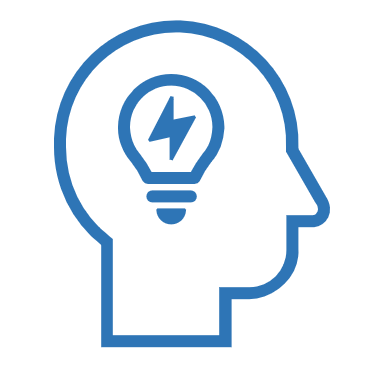